Exercise 3.24
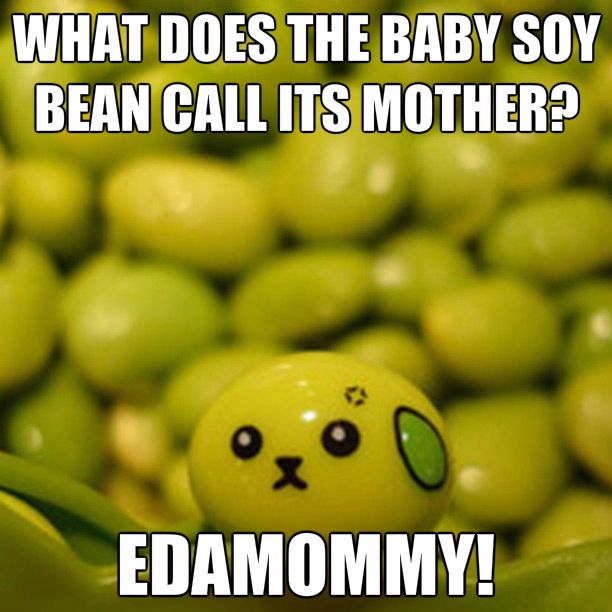 Created by Jiamin Zhang ’16 and Maxine Chan ’16 Revised by Amy Penick ’17, Anderson Luke ‘18, Joe Hassler ’18, Max Serota ’22, Sanna Vedrine ‘23, Ailen Lao ’23, Austin Kwan ’24, Lauren de Silva ‘25
[Speaker Notes: Extraction of oil from soybeans]
Soybeans:
37 wt% Oil
45 wt% Protein
18 wt% Fiber

2.3 kg/min
Hexane
Oil
Hexane
3
1
5
Oil
Oil
Extractor
Oil
Recovery
6
Hexane
7.4 kg/min
2
4
Protein
Fiber
3.0 wt% Hexane
Nomenclature:
FT,n = Total flow rate of stream n
xP,n= mass fraction of Protein in stream n
[Speaker Notes: Calculate the flow rate and composition of stream 2

Use O,P,F to represent oil, protein, and fiber, respectively]
37 wt% O
45 wt% P
18 wt% F

2.3 kg/min
H
O
H
3
1
5
O
Oil
Extractor
Oil
Recovery
6
H
7.4 kg/min
2
4
P
F
3.0 wt% H
Part (A) 
What is FT,2 and its composition?
[Speaker Notes: In Part A, we need the flow rate and composition of stream 2. 

Where should we draw the system borders?
Draw border around oil extractor, or whole system. Either one works.]
1. Let’s define our system
37 wt% O
45 wt% P
18 wt% F

2.3 kg/min
H
O
H
3
1
5
O
Oil
Extractor
Oil
Recovery
6
H
7.4 kg/min
2
4
P
F
3.0 wt% H
Total in = Total Out
Pin = Pout
Fin = Fout
[Speaker Notes: Protein and fiber only come into the system and exit in one stream: could be easy to work with.

Overall mass balance? [pause]
Total In = Total Out 

No

Species balance on Protein and Fiber]
Assume fiber is conserved.
Assume protein  is conserved
Protein in= Protein out	
FP,1 + FP,5  =  FP,2 + FP,6
	FP,1	=  xP,1FT,1		=  0.45(2.3 kg/min) 
		= 1.035 kg/min
	FP,2 	=  1.035 kg/min
Fiber in = Fiber out 
	FF,1 + FF,5	=  FF,2  + FF,6
	FF,1 	=  xF,1FT,1		=  0.18(2.3 kg/min)  
		=  0.414 kg/min
	FF,2 	=  0.414 kg/min
37 wt%  O
45 wt%  P
18 wt%  F

2.3 kg/min
Note:
There is NO protein or fiber in input stream 5 or output stream 6.
xP,5 , xP,6 = 0
xF,5 , xF,6 = 0
3
1
5
6
2
1.035 kg/min P
0.414 kg/min F
3.0 wt%  H
P
F
3.0 wt%  H
4
37 wt%  O
45 wt%  P
18 wt%  F

2.3 kg/min
3
1
5
6
2
1.035 kg/min P
0.414 kg/min F
3.0 wt%  H
4
FT,2  	=  FP,2 + FF,2 + FH,2
		FH,2 = 0.030 FT,2		
	FT,2 =  (1.035 + 0.414) kg/min + 0.030 FT,2
	(1 - 0.030) FT,2 = (1.035 + 0.414) kg/min
FT,2	=  1.5 kg/min
Composition?
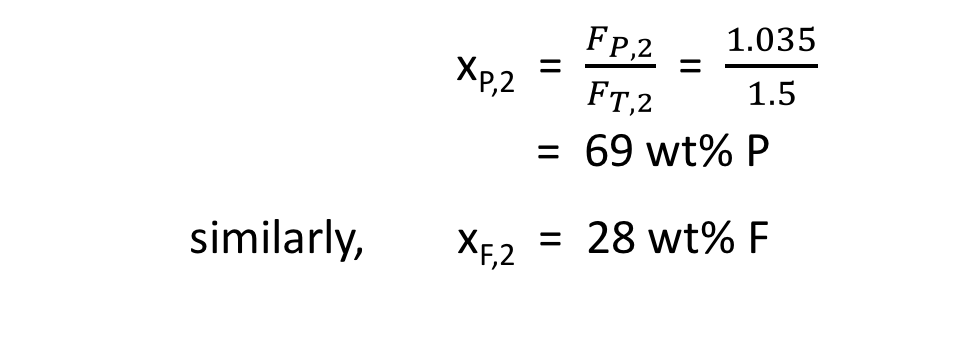 Parts (B) & (C)
FT,6 ? FT,5 ?
37 wt% O
45 wt% P
18 wt% F

2.3 kg/min
H
O
3
H
1
5
O
Oil
Extractor
Oil
Recovery
6
2
H
7.4 kg/min
4
69 wt% P
28 wt% F
3.0 wt% H

1.5 kg/min
[Speaker Notes: Hexane and Oil only come into the system and exit in one stream: could be easy to work with. 

System borders?? [PAUSE]]
B.
FO,in  	=  FO,out
FO,1  	=  FO,6
FT,6 =  FO,6 
FT,6 = xO,1FT,1  
	FT,6 = 0.37*2.3 kg/min 
FT,6 	=  0.85 kg/min
Conservation of Oil
Note:
There is NO oil in input stream 5 or output stream 2.
xO,5 , xO,2 = 0
37 wt%  O
45 wt%  P
18 wt%  F

2.3 kg/min
H
3
1
5
O
6
1.035 kg/min P
0.414 kg/min F
3.0 wt%  H
2
4
[Speaker Notes: NOTE: One more sig fig can be achieved by using the unrounded values of the flow rates. The more accurate result is 0.045 kg/min, which can be calculated using the total mass or with a mass balance on hexane.]
C.
FH,in  	=  FH,out
	FH,5 	= FH,2  
	FT,5  	=  FH,5
	FT,5 	= 0.03FT,2 
	 FT,5 	=  0.03*1.5 kg/min 
	FT,5  	=  0.05 kg/min
Conservation of Hexane
Note:
There is NO Hexane in input stream 1 or output stream 6.
xH,1 , xH,6 = 0
37 wt%  O
45 wt%  P
18 wt%  F

2.3 kg/min
H
3
1
5
O
6
1.035 kg/min P
0.414 kg/min F
3.0 wt%  H

1.5 kg/min
2
4
[Speaker Notes: NOTE: One more sig fig can be achieved by using the unrounded values of the flow rates. The more accurate result is 0.045 kg/min, which can be calculated using the total mass or with a mass balance on hexane.]
2.3 kg/min
0.05 kg/min
3
1
5
0.85 kg/min
6
1.5 kg/min
2
4
Check our Answer!
Conservation of mass
FT,in  =  FT,out
	FT,1 + FT,5 = FT,2 + FT,6 
	2.3 + 0.05 = 1.5 + 0.85
	2.35 kg/min =  2.35 kg/min
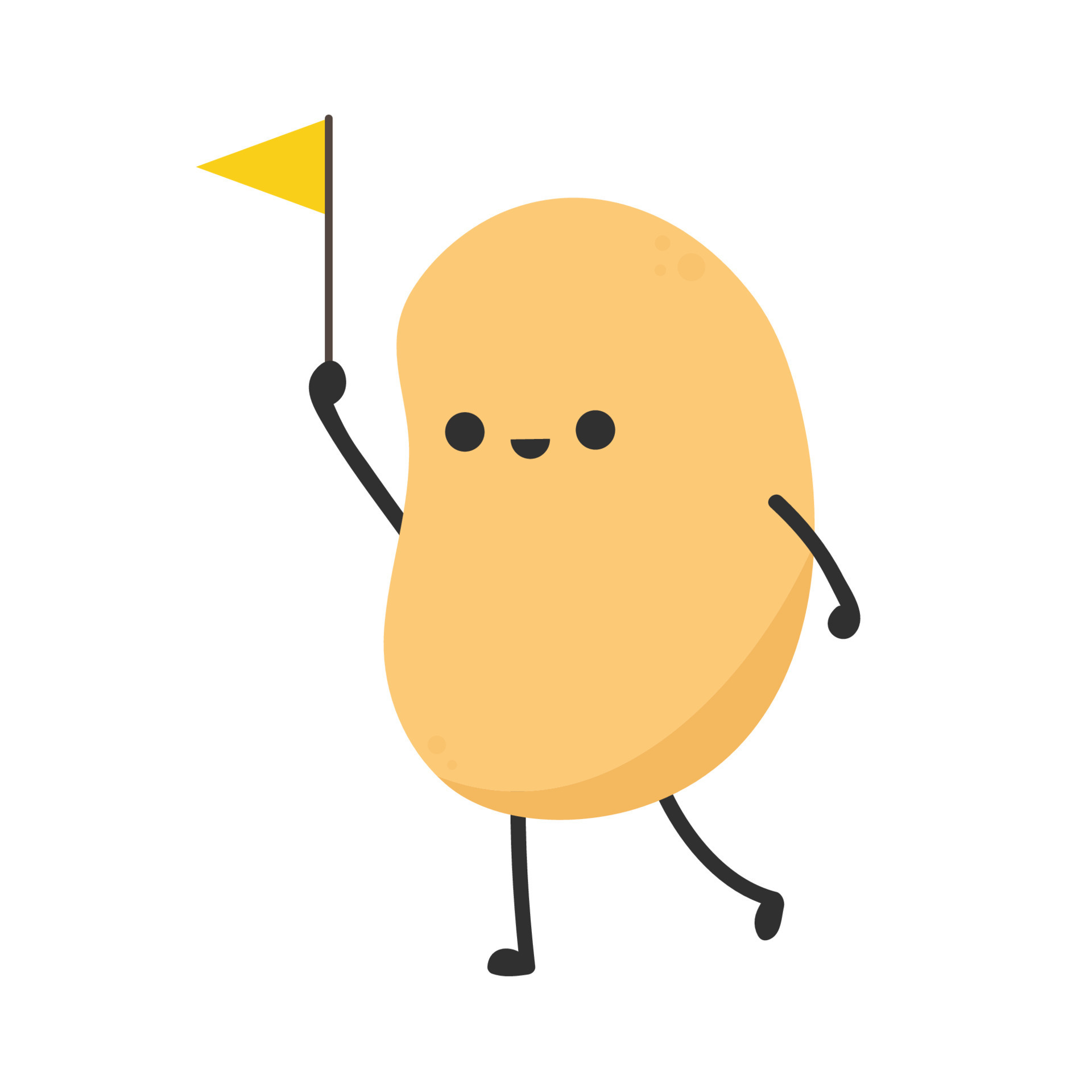 [Speaker Notes: NOTE: One more sig fig can be achieved by using the unrounded values of the flow rates. The more accurate result is 0.045 kg/min, which can be calculated using the total mass or with a mass balance on hexane.]
Takeaways
Steady State + No Reaction  	Rate in = Rate out
No Accumulation

Draw system borders (that simplify your analysis)

Include UNITS (always)

Check your work with an alternative method
[Speaker Notes: Conservation of mass

No need to worry about recycle loop, draw system boundary to include both units]